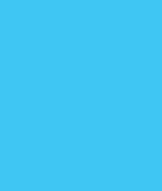 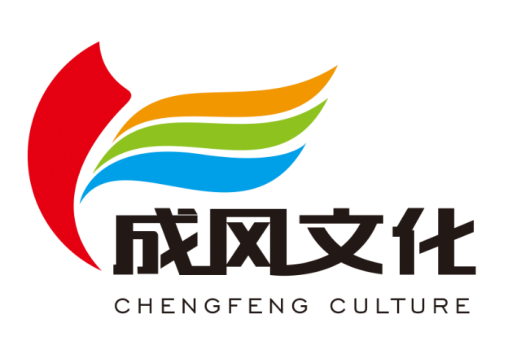 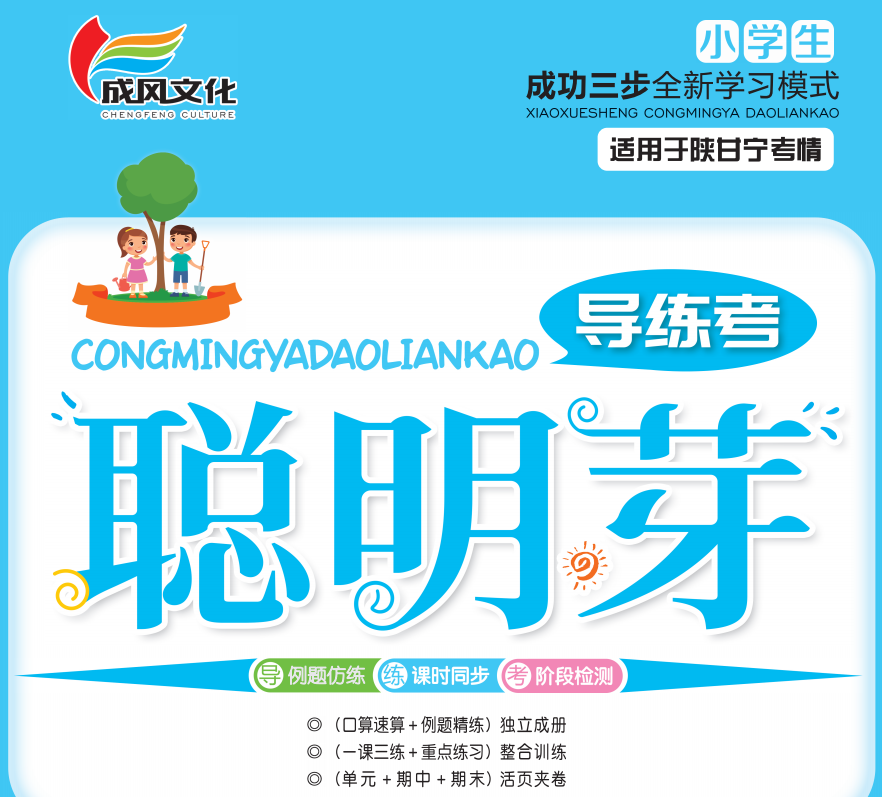 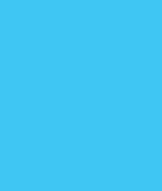 7小数的初步认识
第2课时小数的大小比较
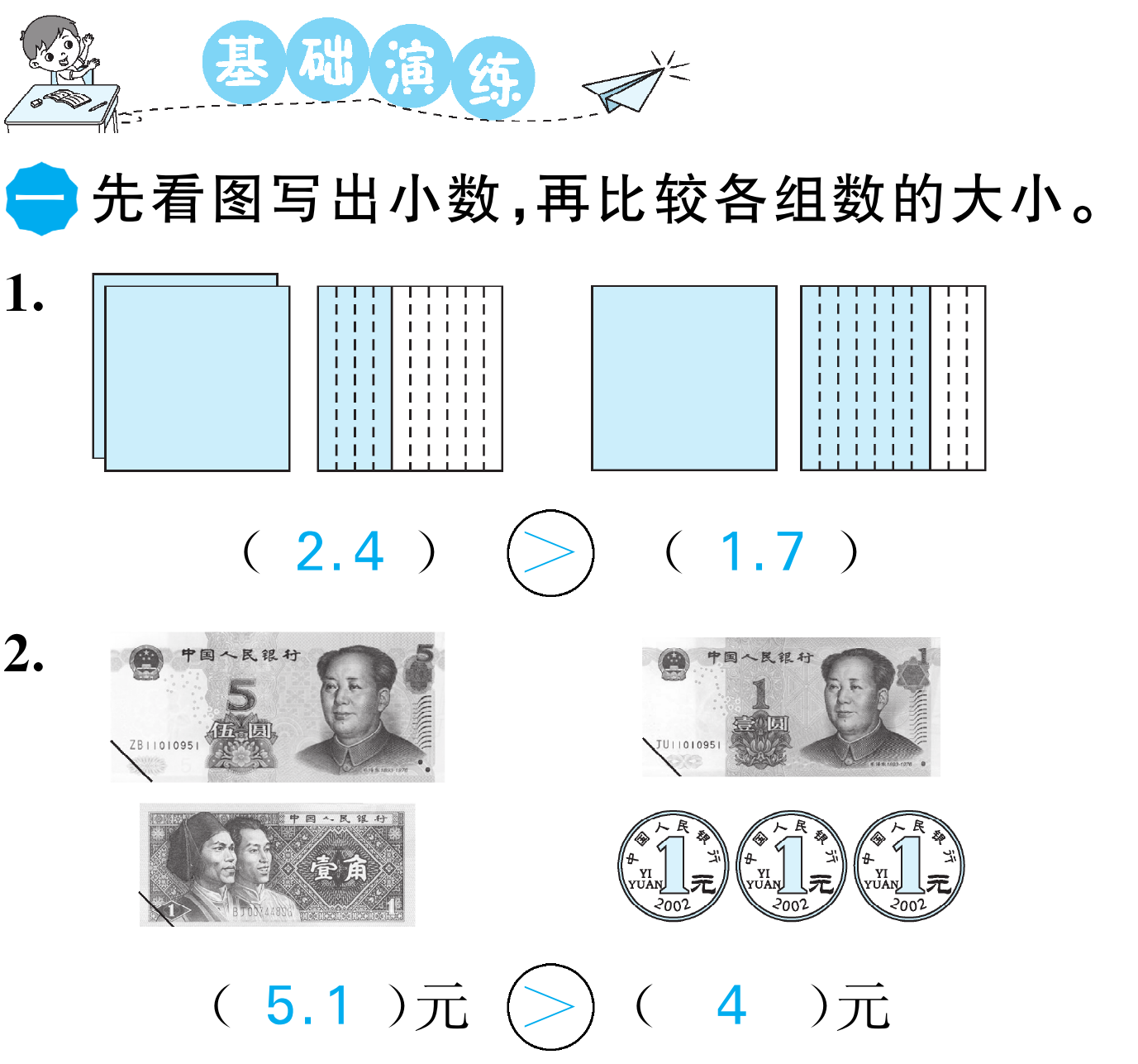 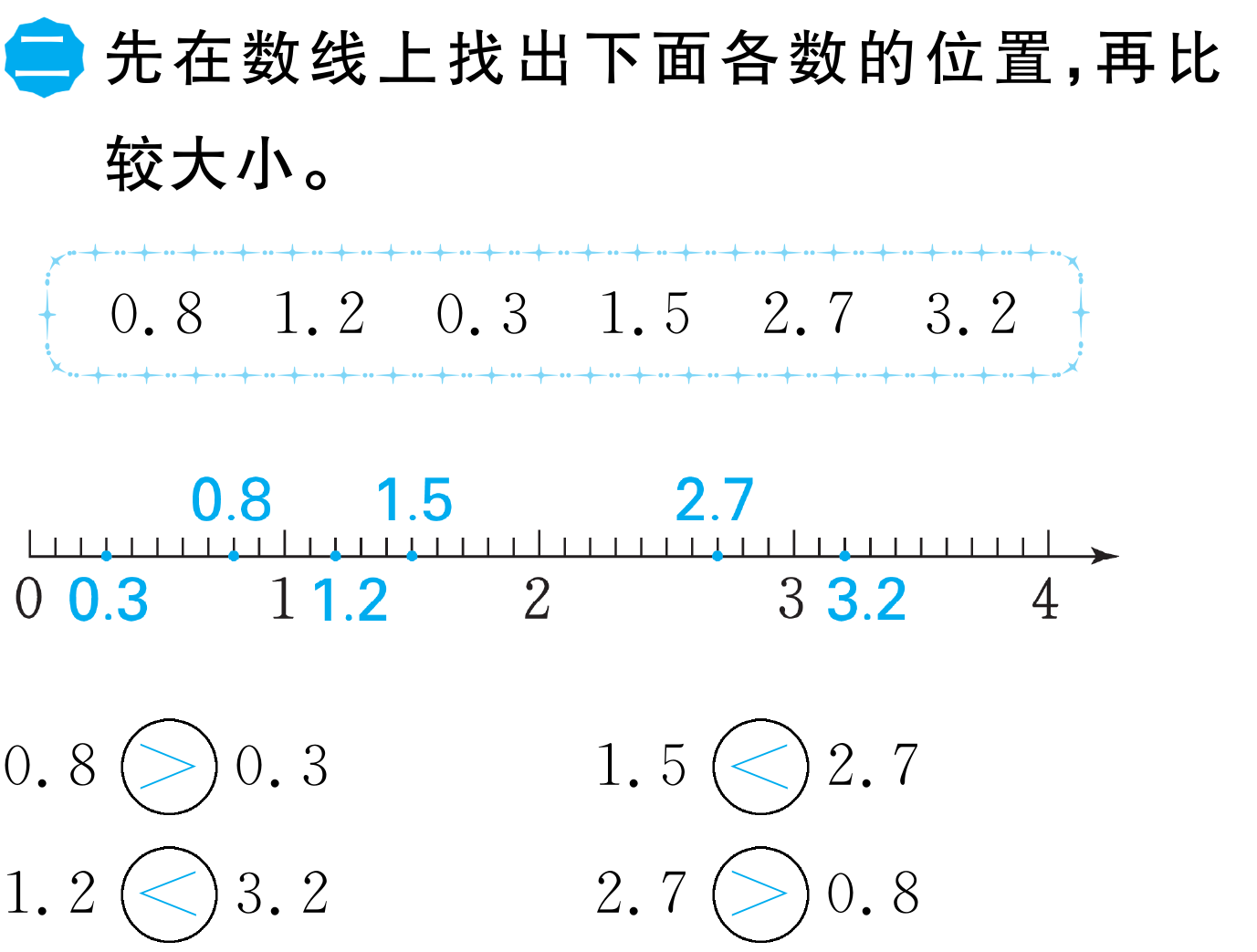 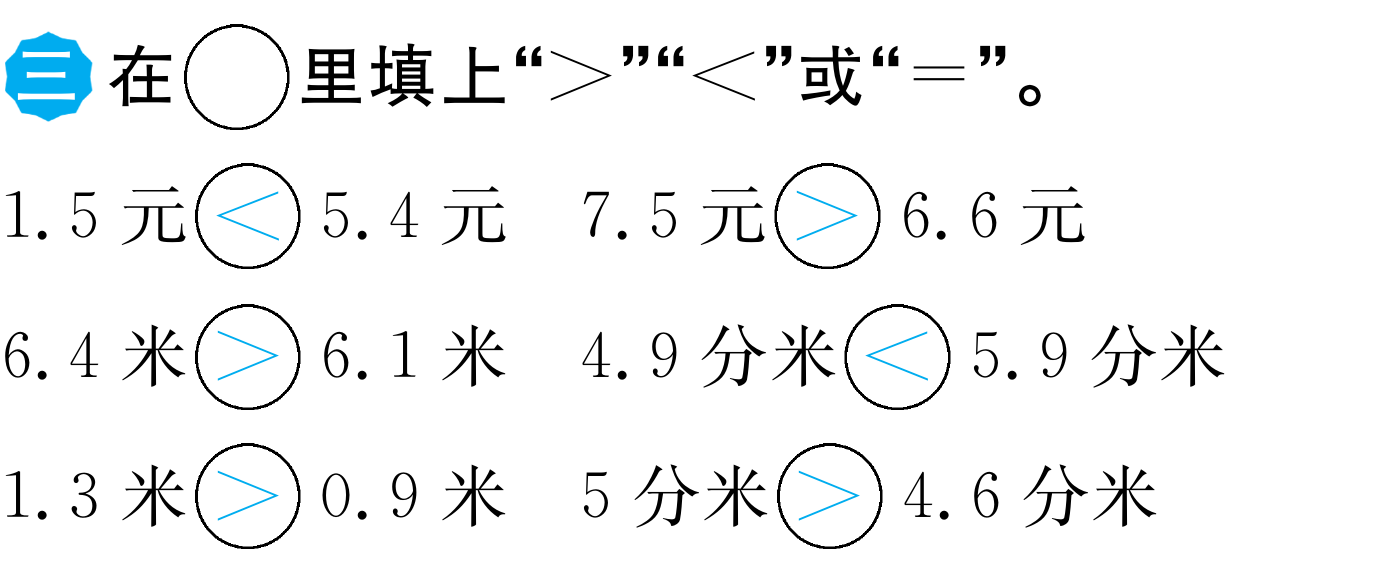 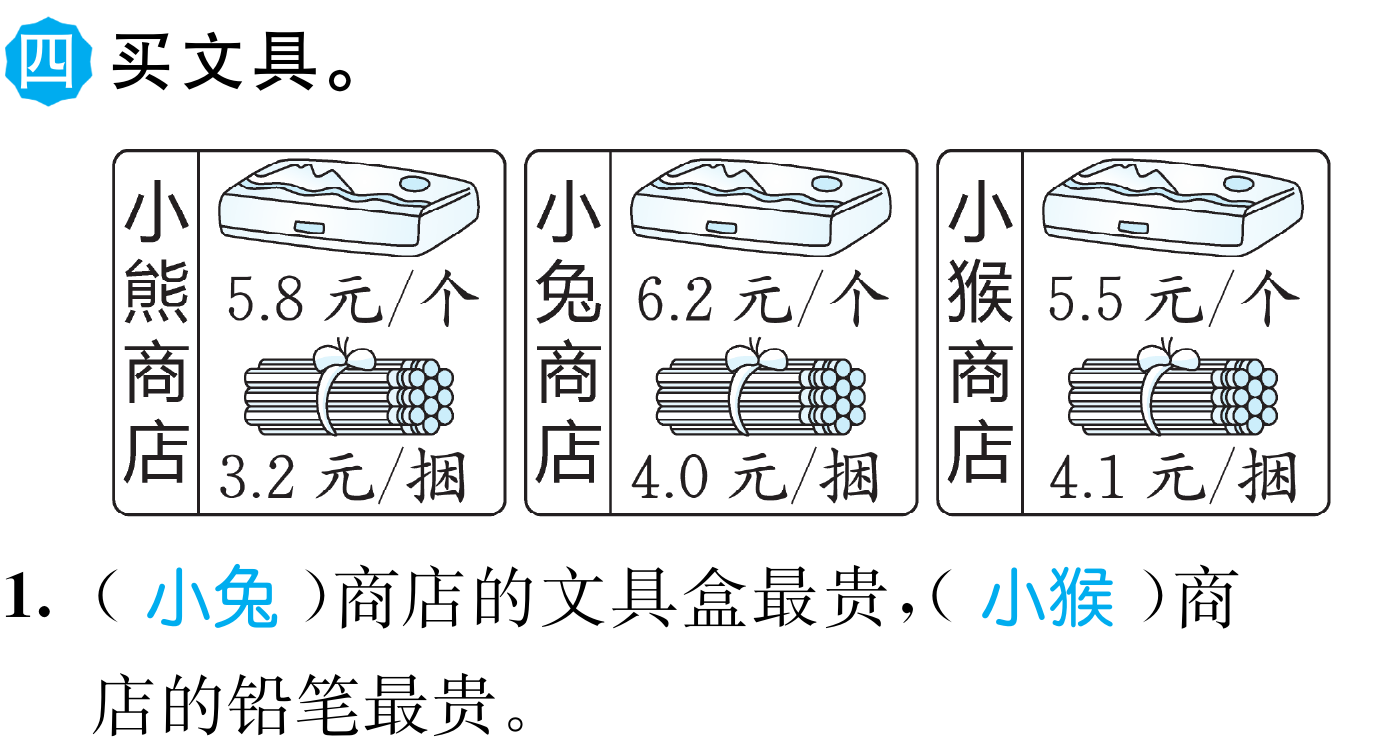 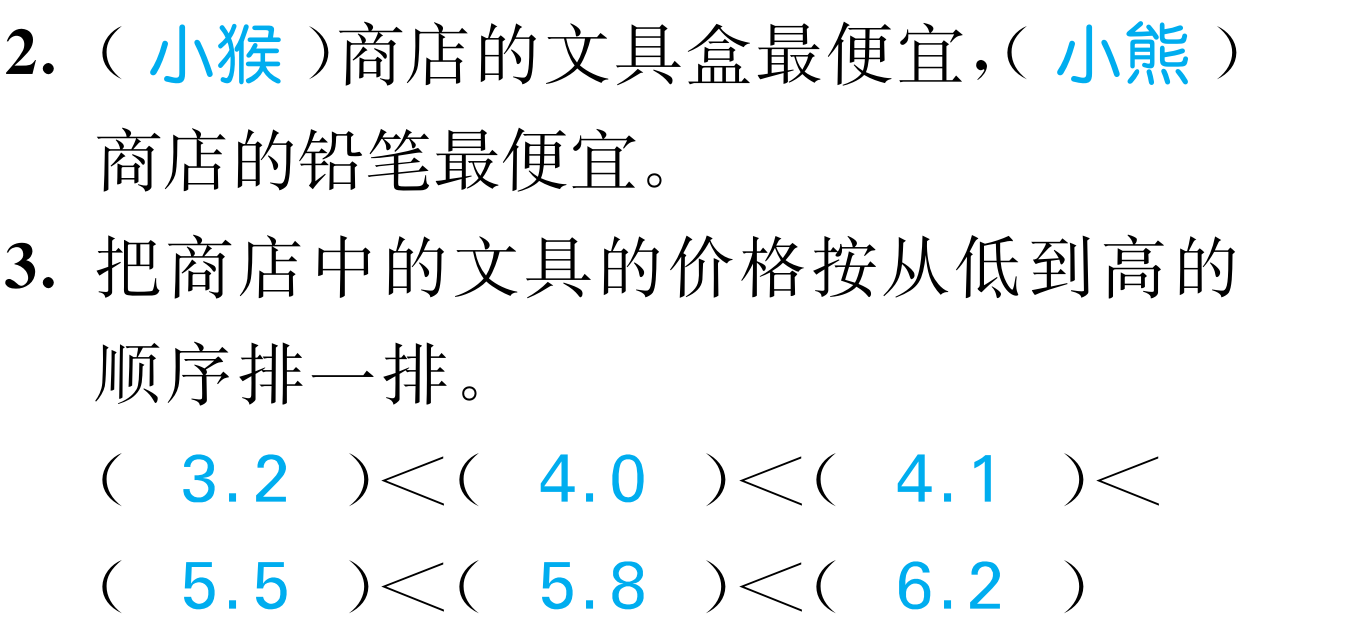 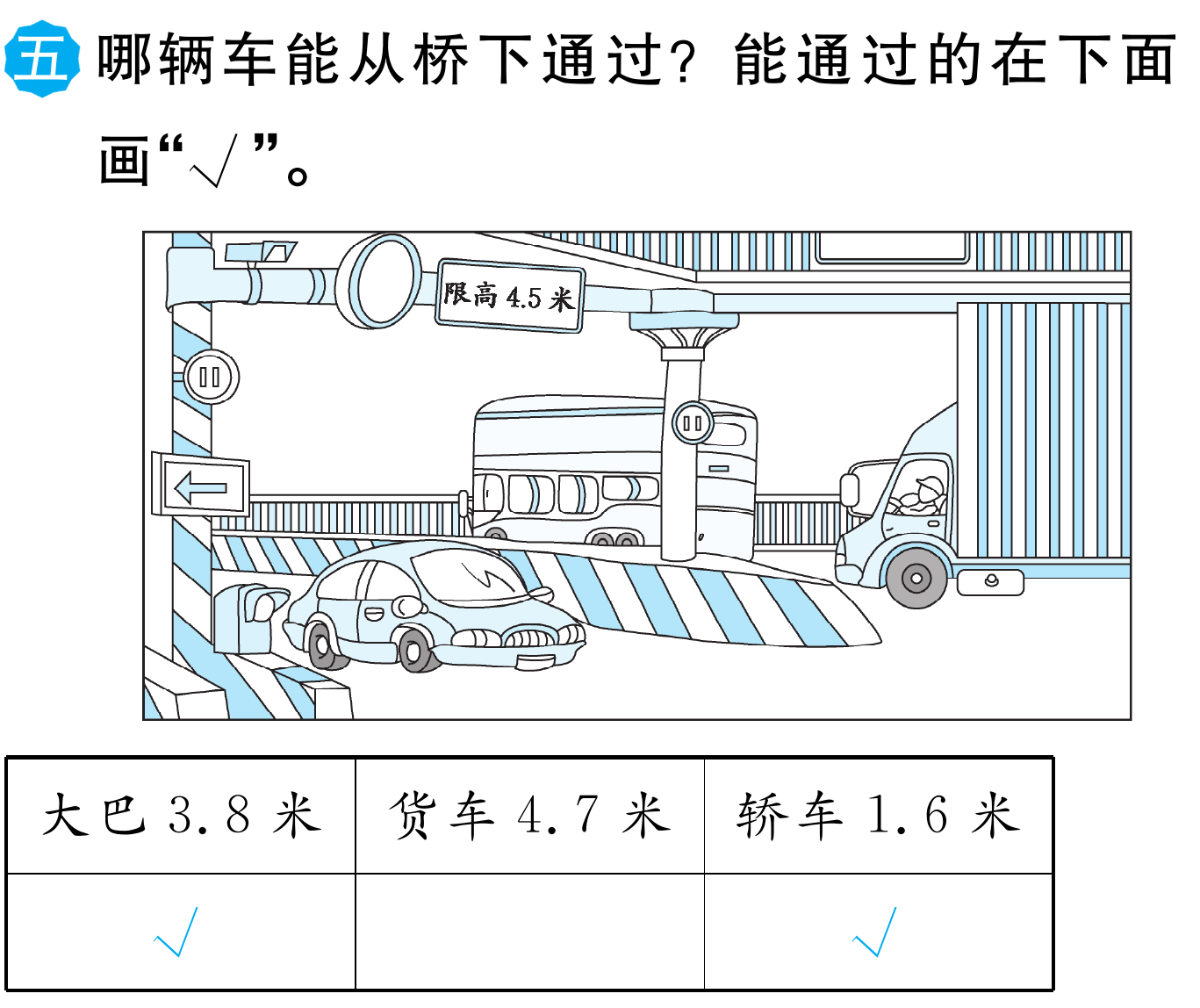 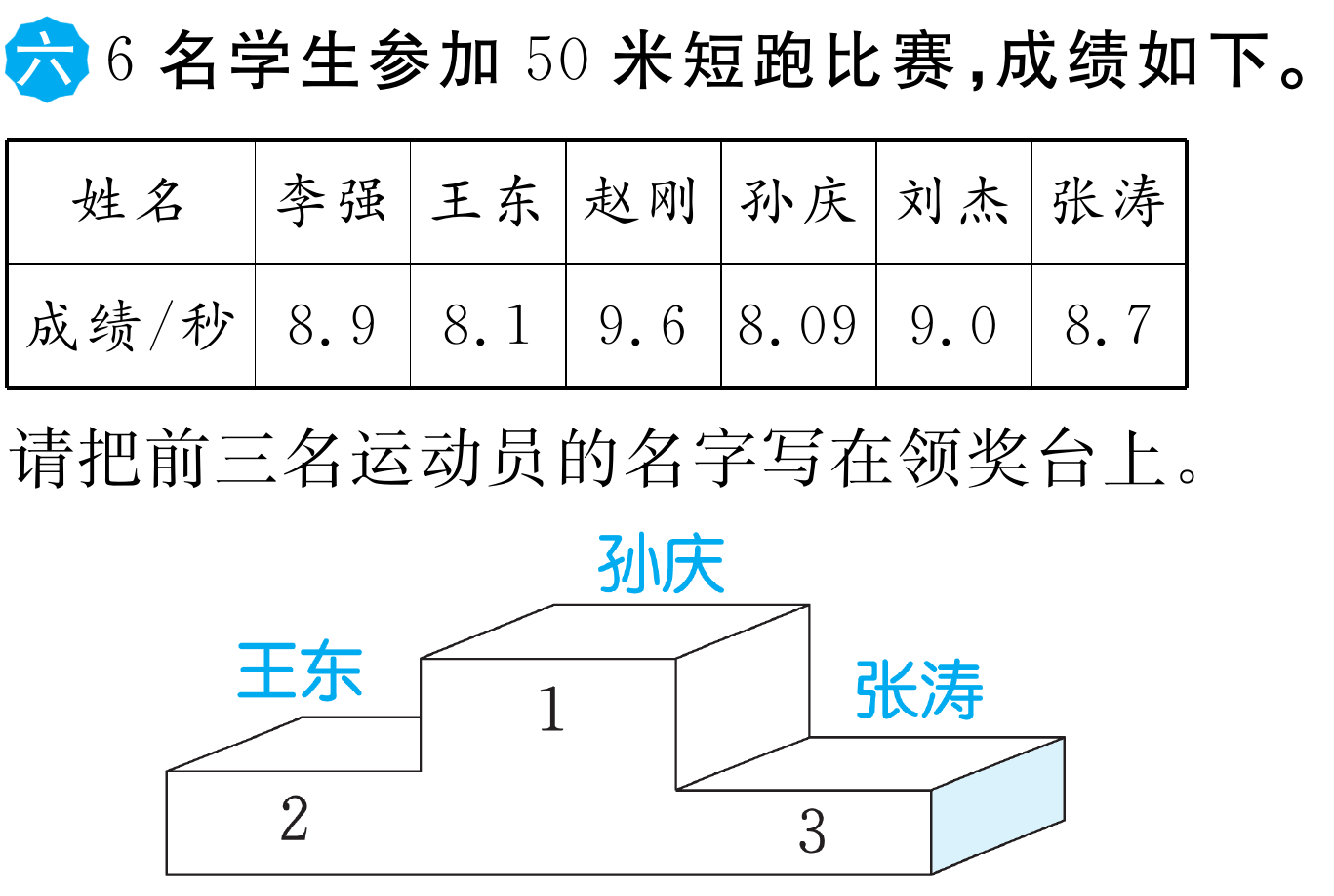 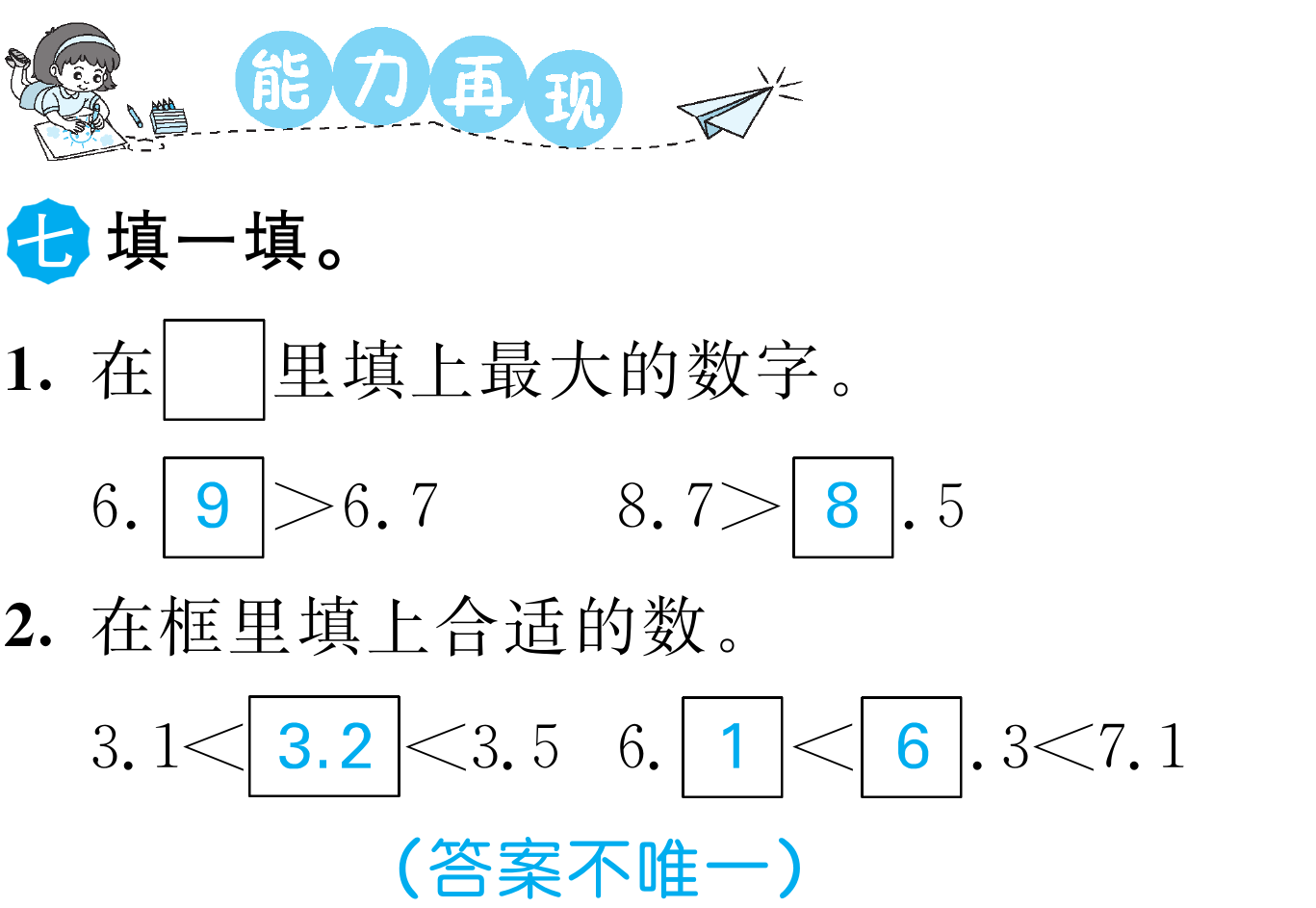 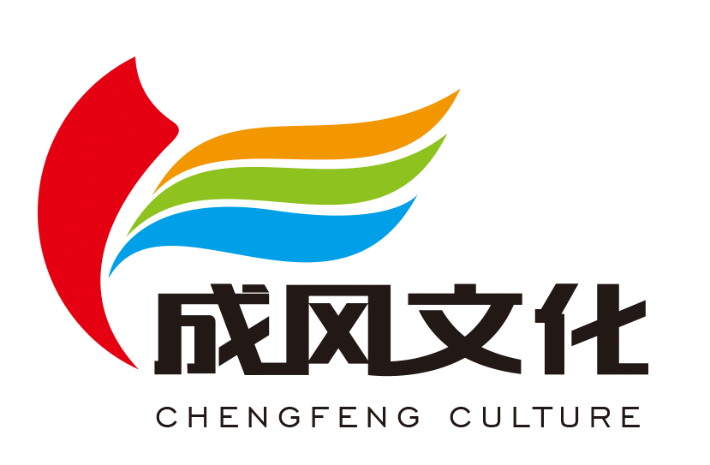 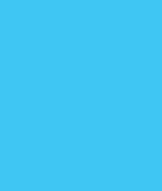 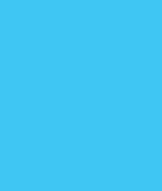 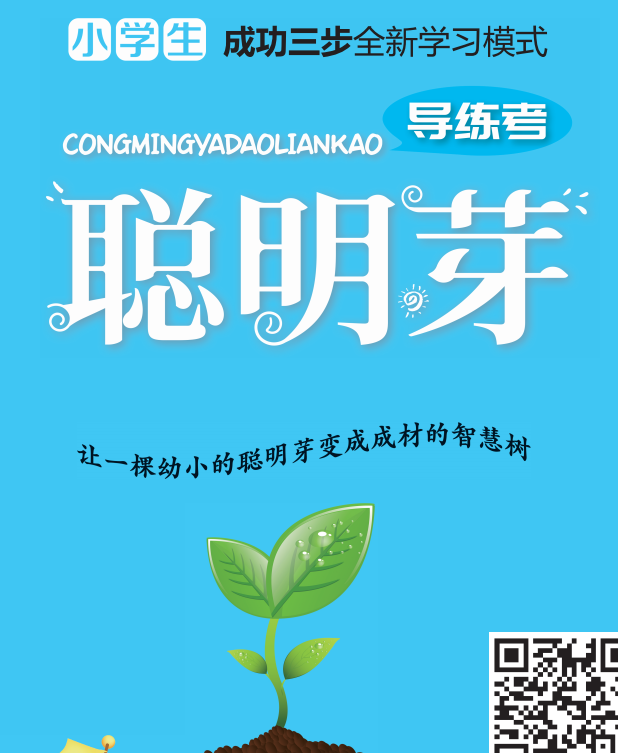 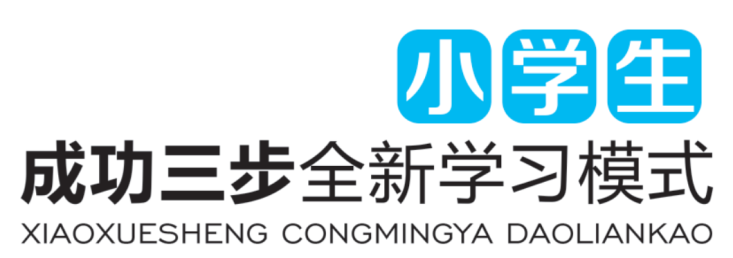 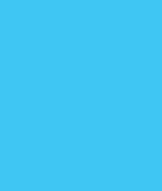 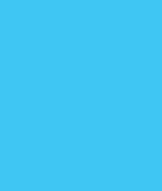